Проект
для детей первой младшей  группы
 «Путешествие по сказкам 
К.И. Чуковского»
Цель: Расширить представления детей о произведениях К. И. Чуковского.

Задачи:
1. Развивать интерес детей к книгам.
2. Обогащать познавательный опыт детей.
3. Формировать определенные взаимоотношения к героям сказок.
4. Обогащать словарный запас ребенка посредством разучивания ролей к театрализации.
5. Развитие творческих способностей детей через изготовление атрибутов к сказке.
6. Развивать воображение, формировать умение изображать образ героя через роль.
Художественное творчество по произведениям К. И. Чуковского «Краденное солнце».
Чтение сказок , рассматривание  иллюстраций по произведениям К. И. Чуковского.
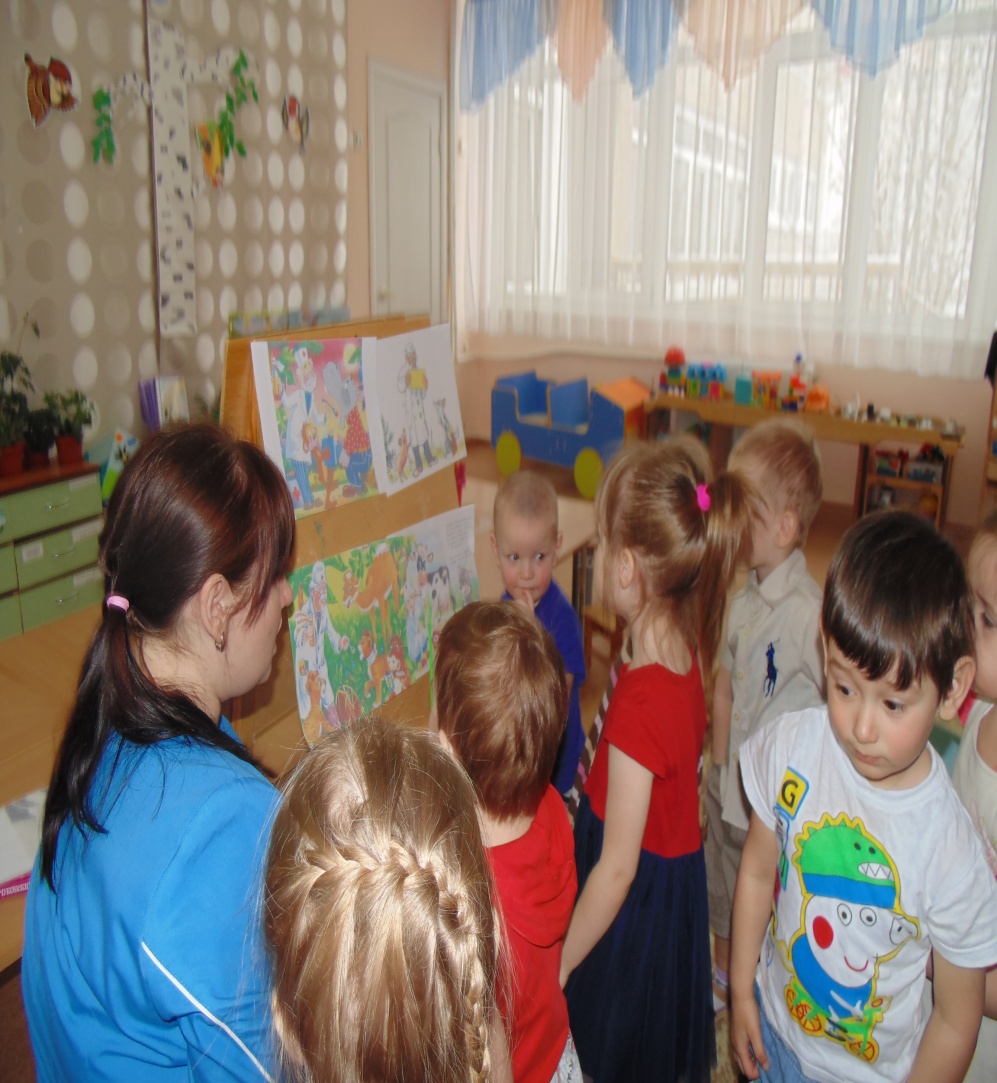 Подвижная игра «Каравай» («Муха-цокотуха»),
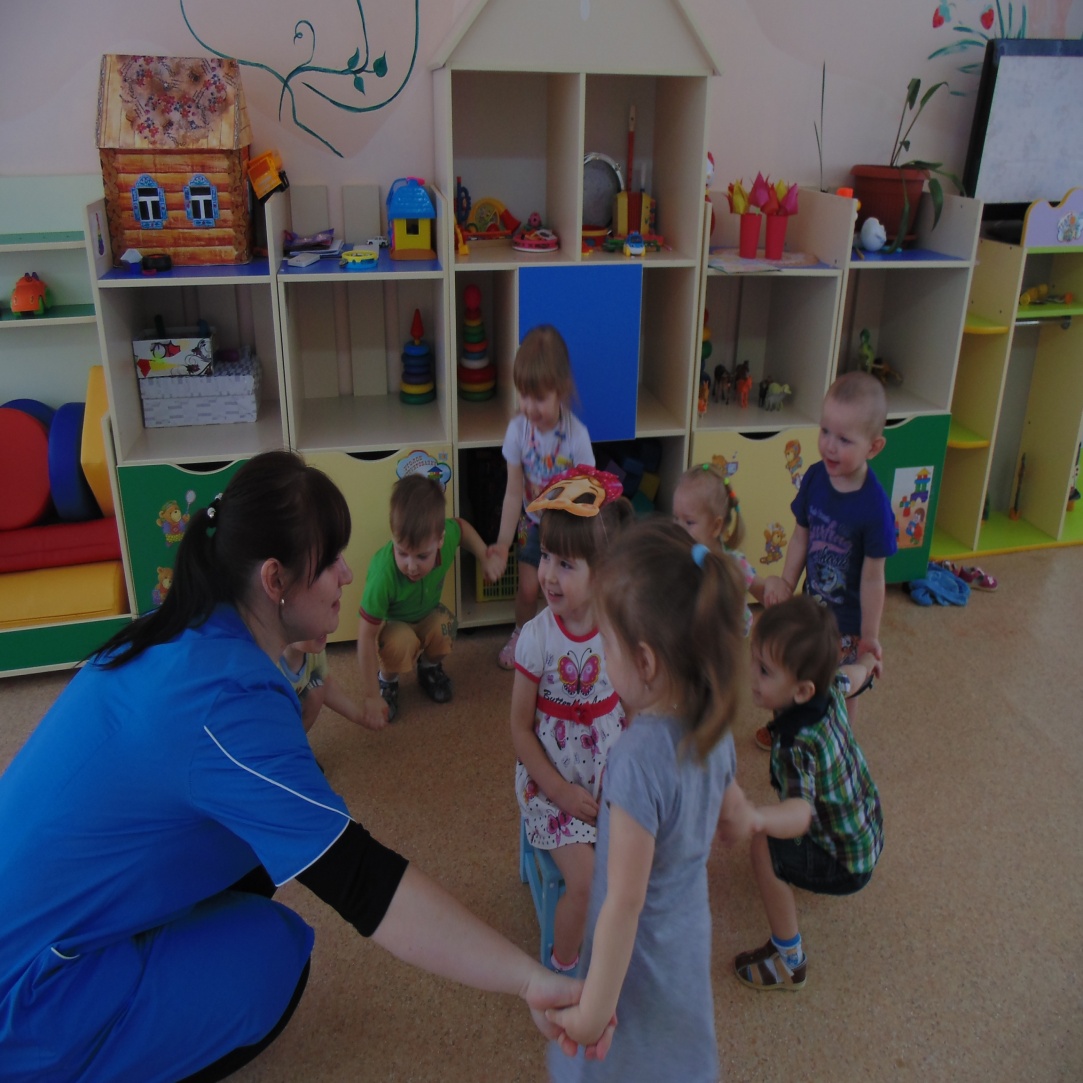